Развитие медийно-информационной грамотности обучающихсяв системе общего и дополнительного образования
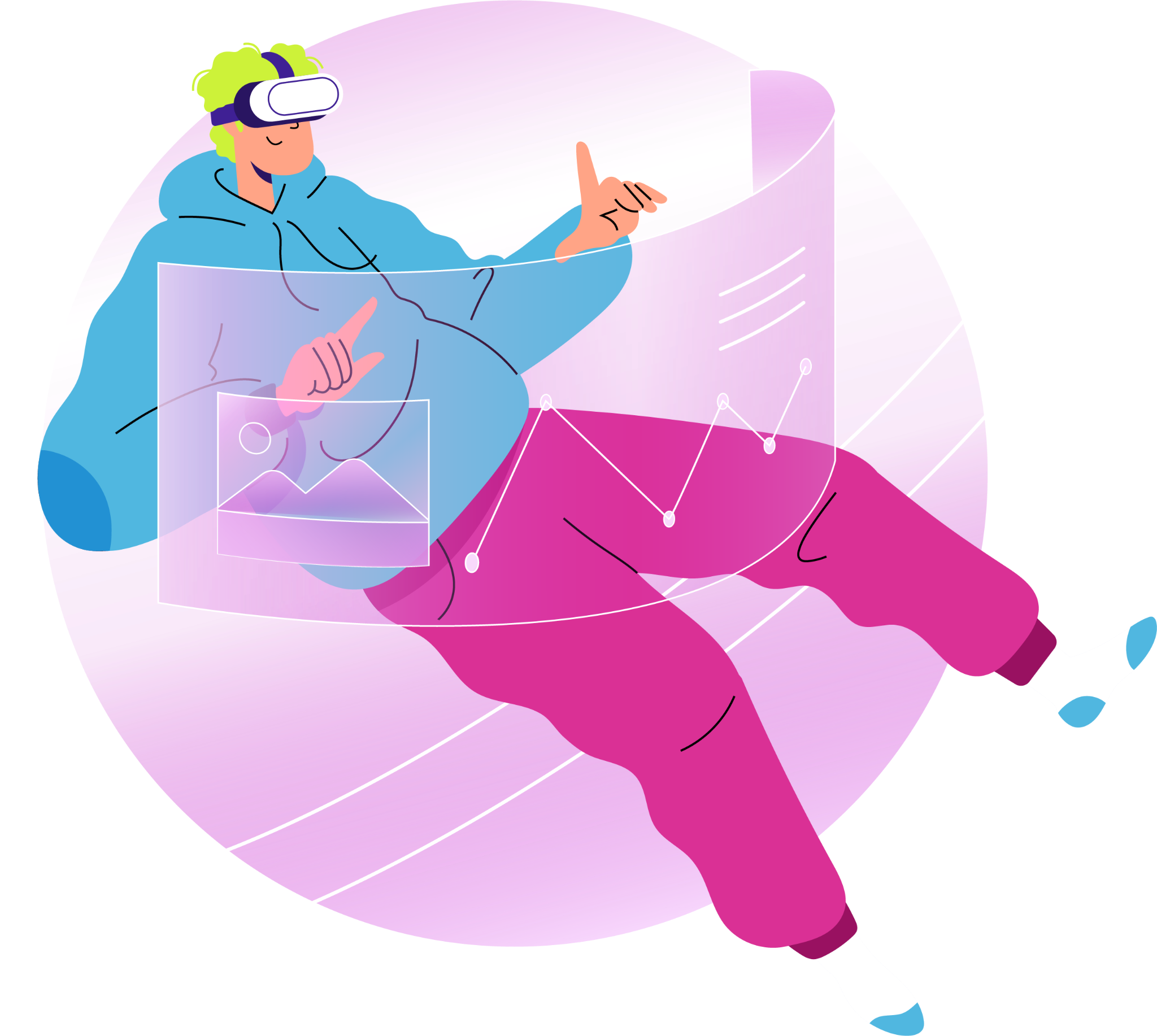 на примере опыта Оренбургской области
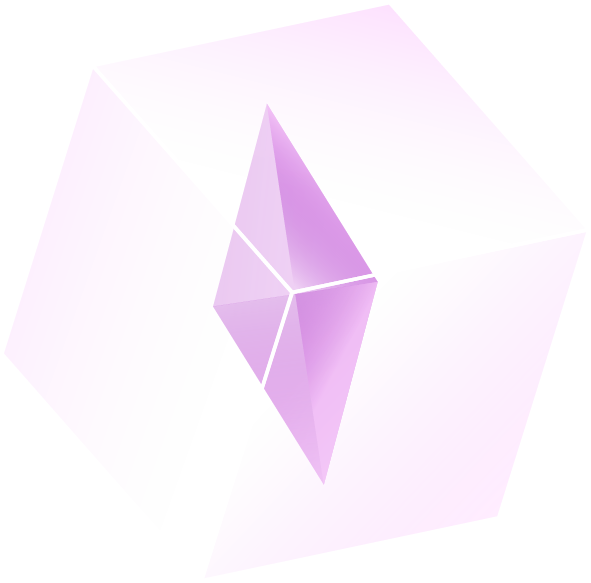 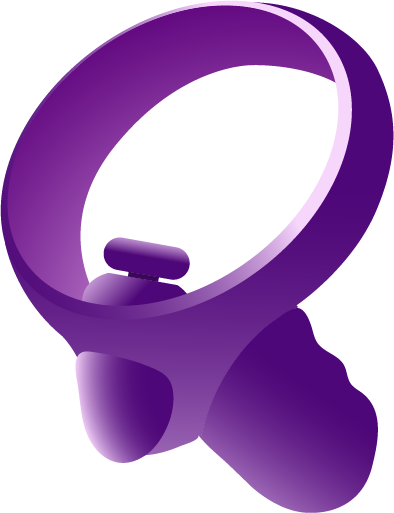 Тажмуратова А.А., руководитель регионального модельного центра медиаобразования
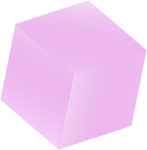 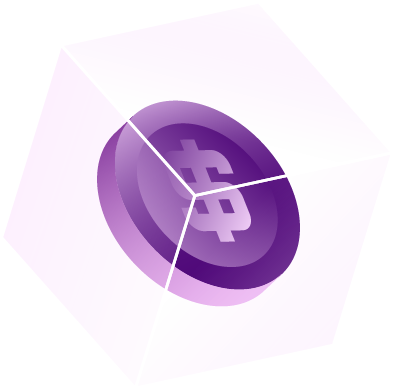 Основные задачи медиаобразования
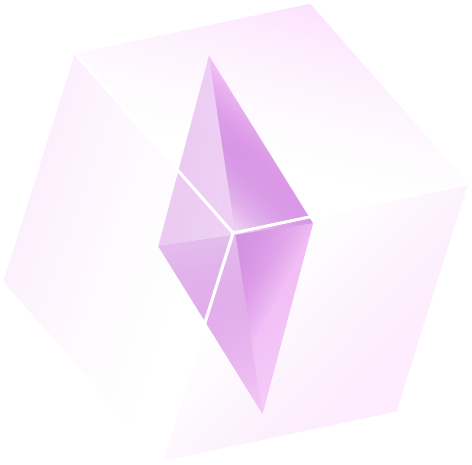 01
02
Развитие индивидуальных способностей к критическому мышлению
Развитие навыков работы с информацией
03
04
Развитие soft skills
Рассмотрение термина «медиа» как средства информирования, пропаганды, связи, обучения, воспитания, существования
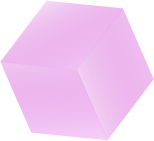 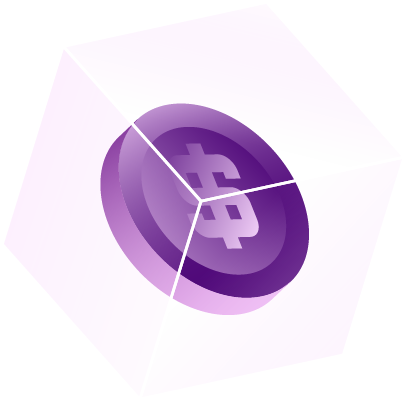 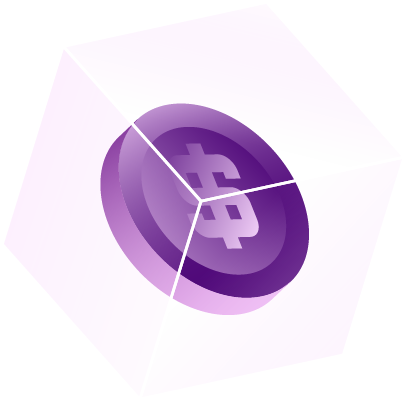 Специфика формирования региональной модели развития медиаобразования
Необходимость обновления образовательных программ
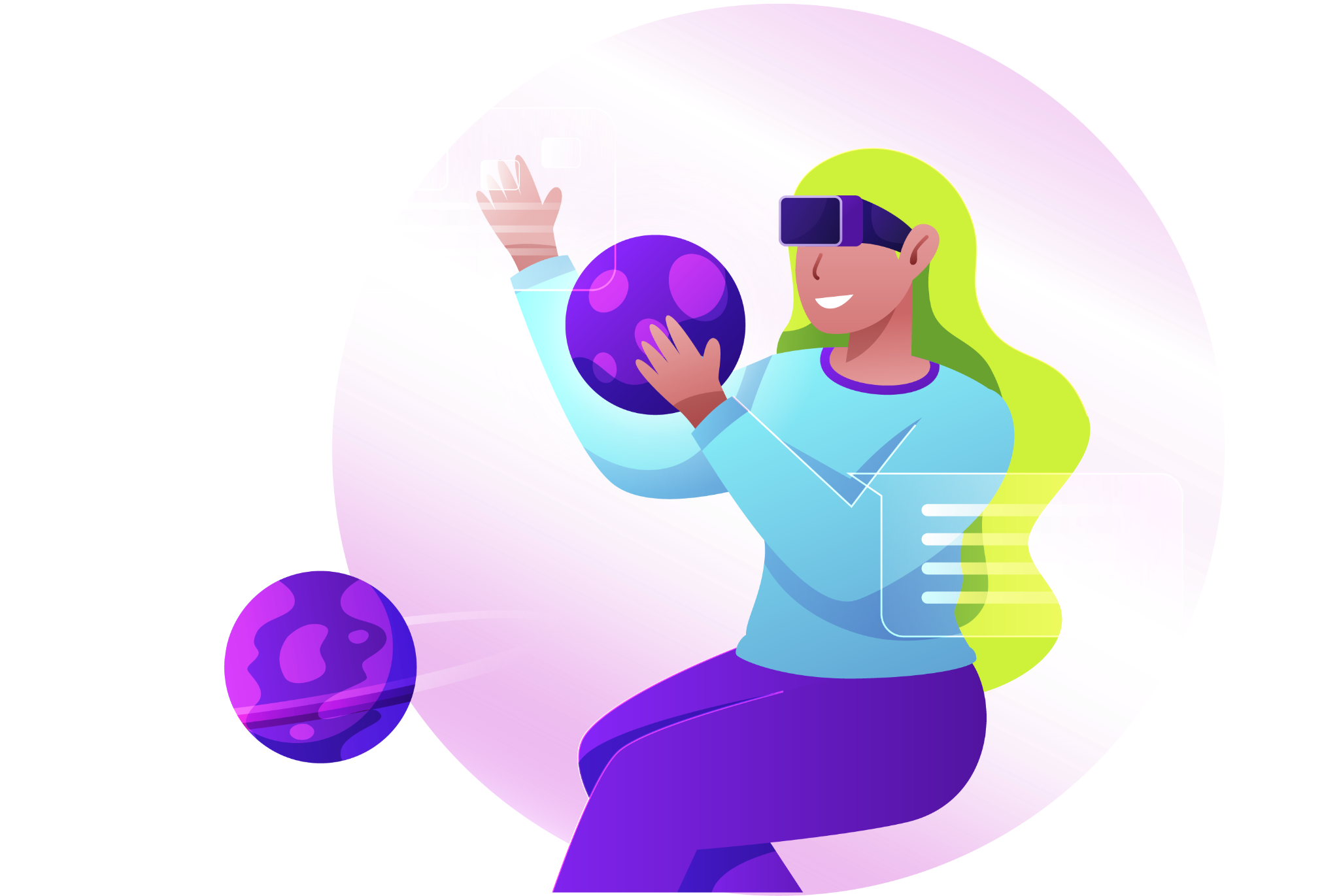 Необходимость повышения квалификации педагогических кадров
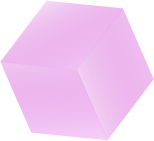 Опыт Оренбуржья
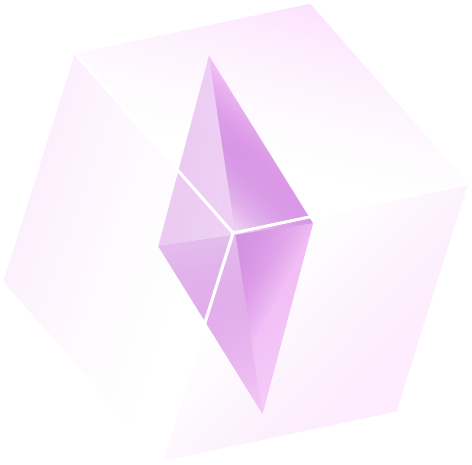 02
01
Повышение квалификации педагогических кадров в формальном и неформальном вариантах
Применение медиаобразовательных технологий и методик обучения
03
04
05
Проведение медиаобразовательных событий
Создание центров медиаобразования по художественному творчеству
Дистанционные форматы медиаобразования
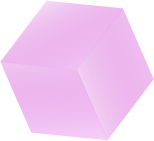 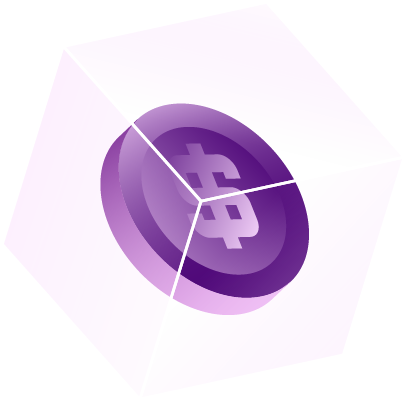 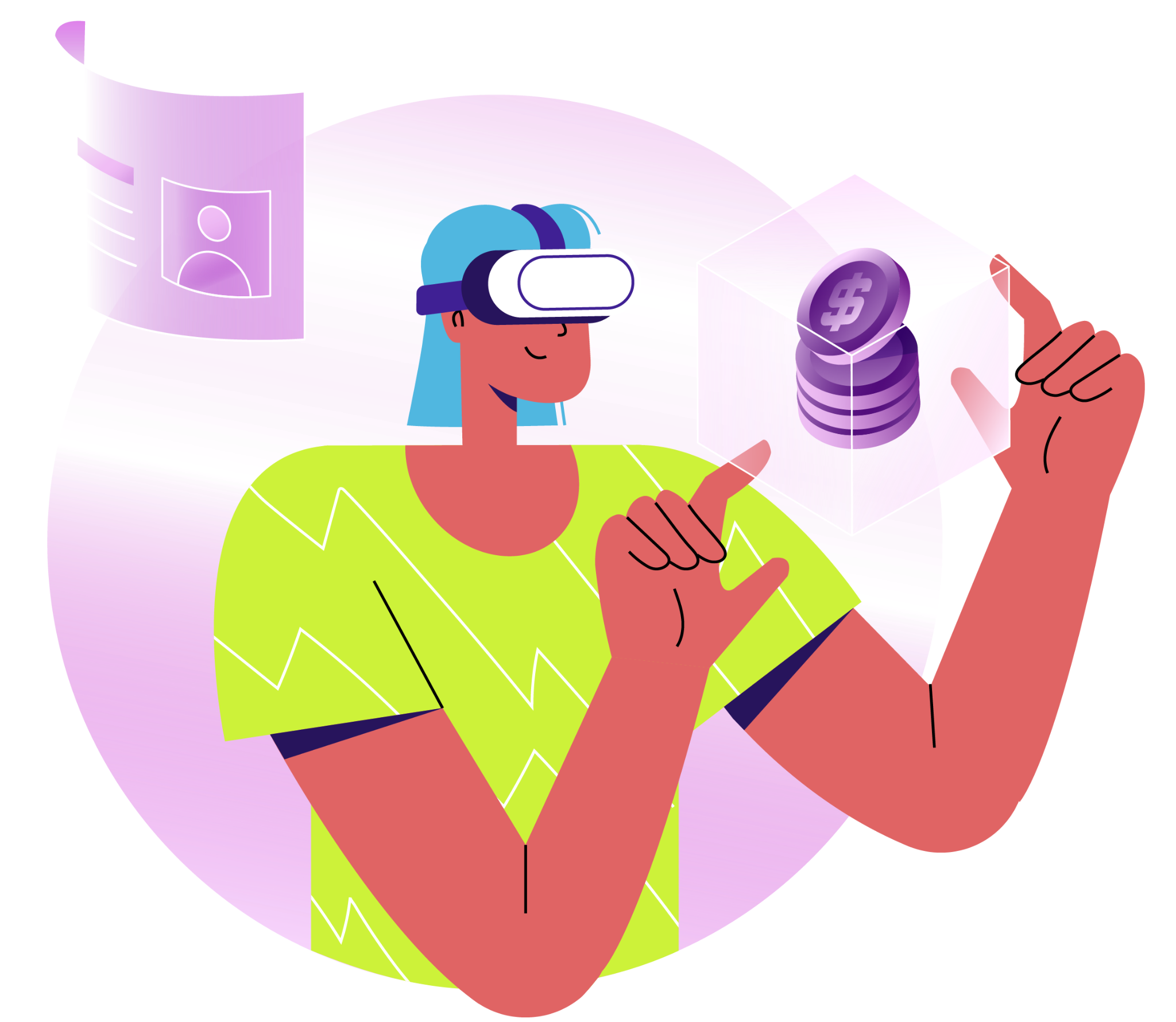 Мы предлагаем не просто дополнить реализуемые программы элементами дистанционного обучения, но и создать электронные учебные курсы (ЭУК)
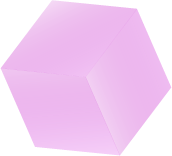 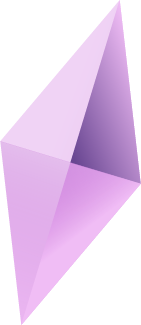 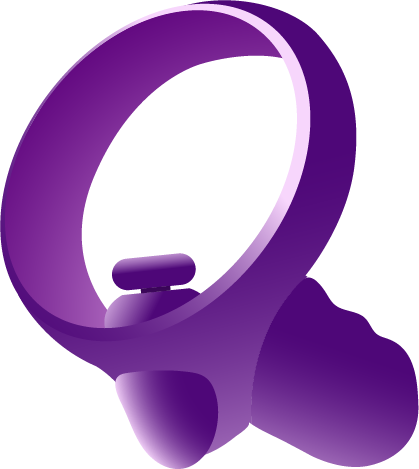 Этапы создания ЭУК
Разработка ЭУК по учебной дисциплине
Создание площадки на платформе для разработки ЭУК
Структурирование материала электронного курса на основе учебных модулей и размещение их на площадке
Редакция курса
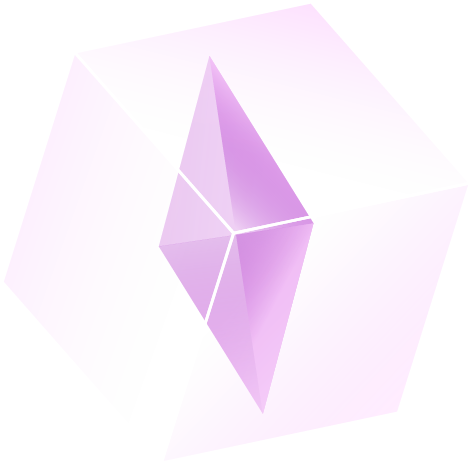 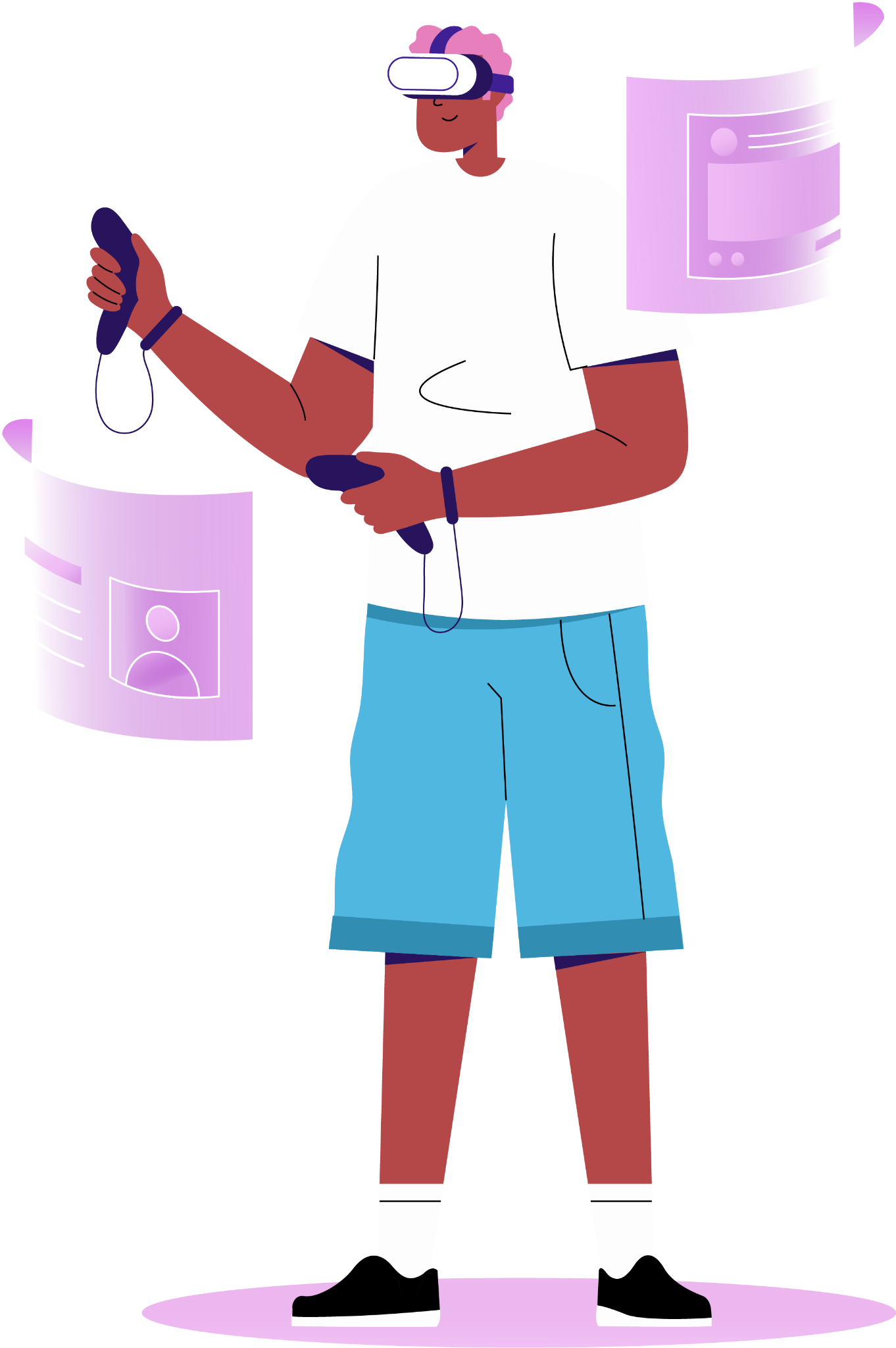 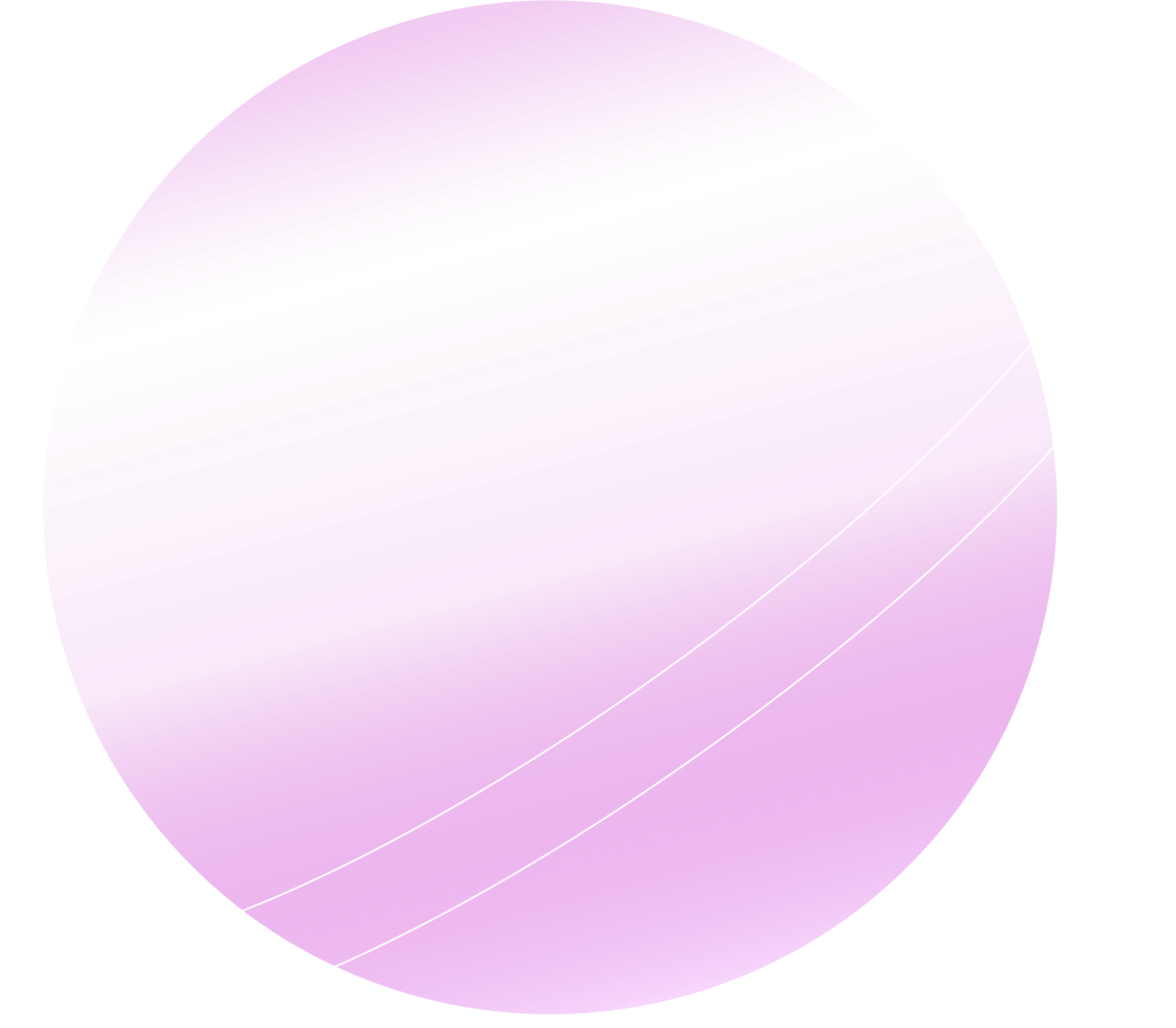 Медиаобразовательные проекты Оренбургской области
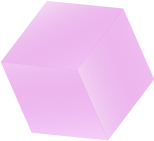 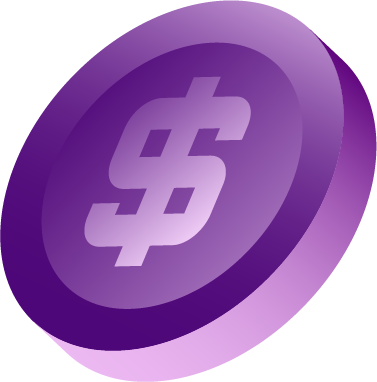 Проект «Медианавигатор»
Методический онлайн-марафон «Методика создания электронного учебного курса»
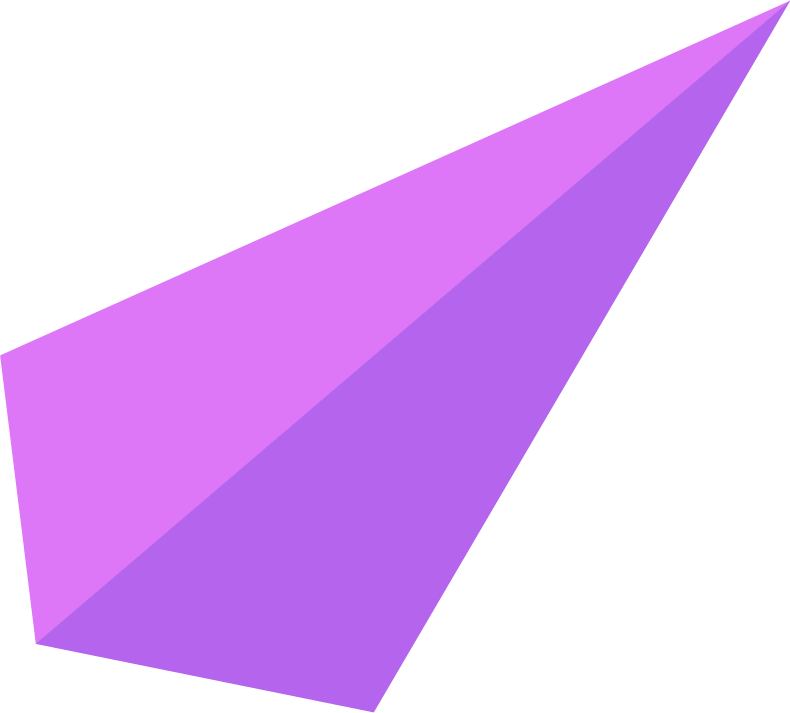 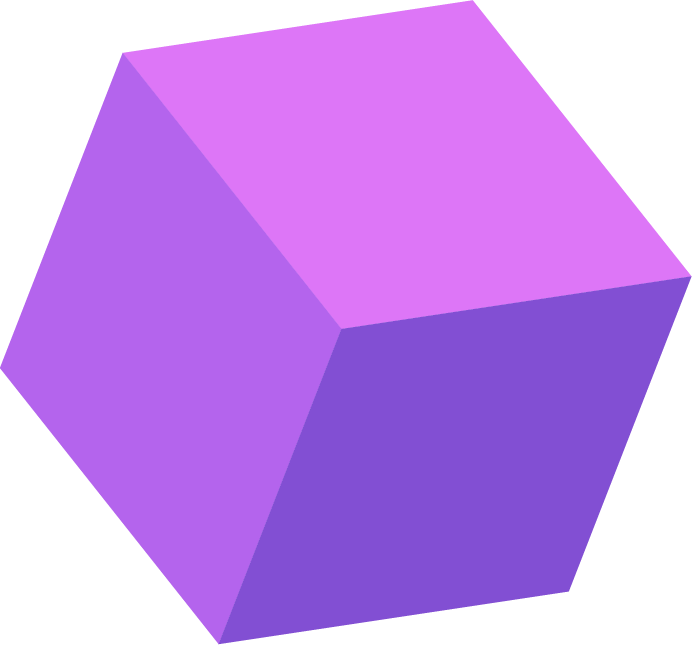 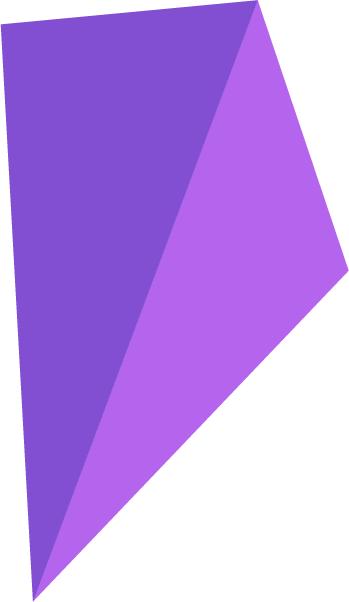 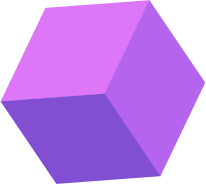 Запуск в 2020 г.
29 участников
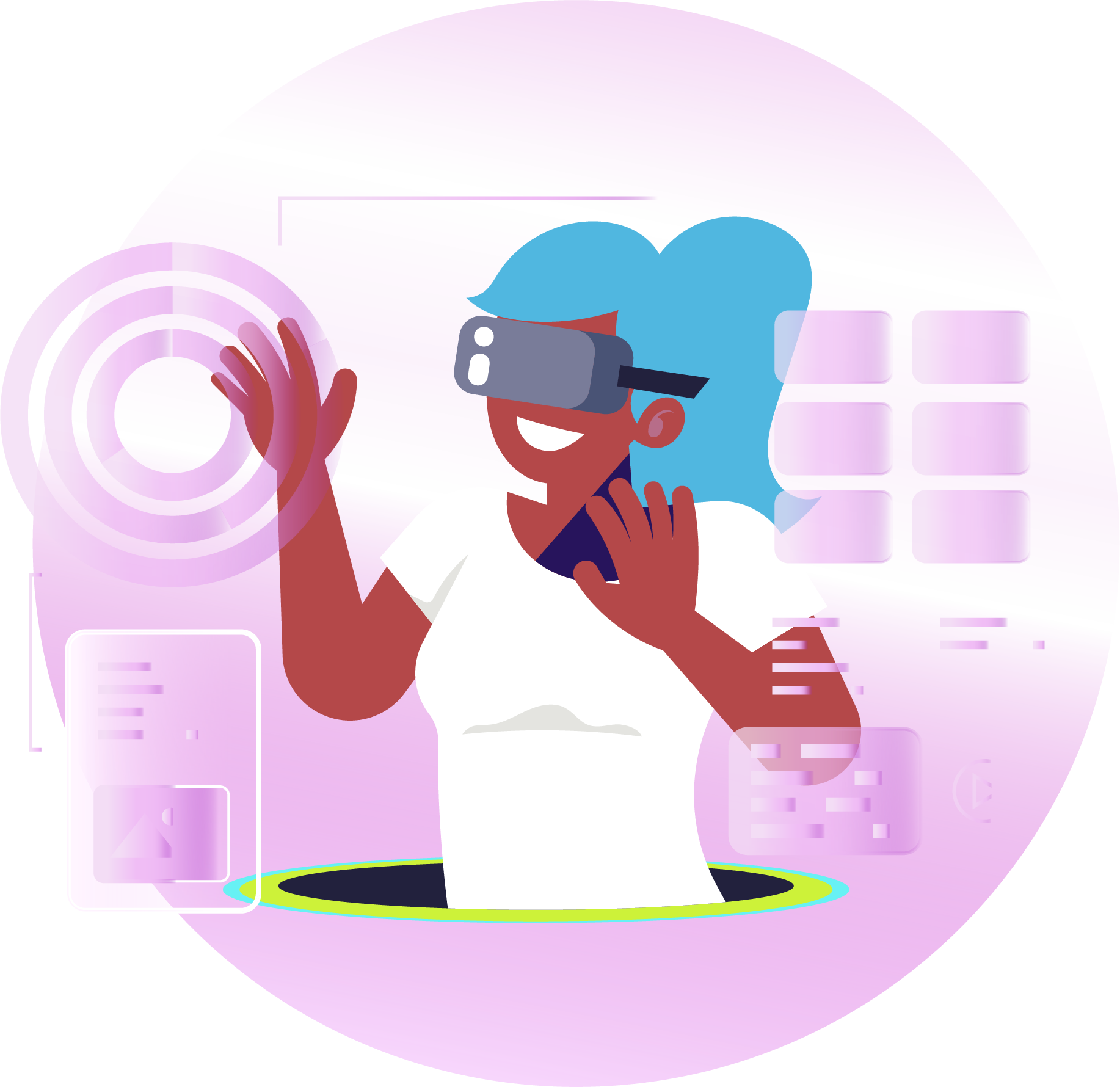 13 территорий Оренбургской области
Проект «Медианавигатор». Результаты
Разработаны проекты ЭУК, интерактивные памятки для родителей, посты для продвижения в соц. сетях
Организована Всероссийская конференция «Медиаобразование в сфере музыкального и художественного творчества дополнительного образования
Опубликован спецвыпуск сетевого научно-образовательного издания «Медиа. Информация. Коммуникация»
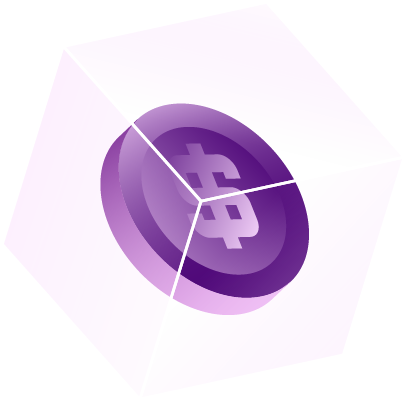 Проект «Медиакласс»
Цель – многоэтапная апробация постановки работы школьного медиацентра как совместной деятельности системы общего и дополнительного образования по формированию благоприятной медиаобразовательной среды
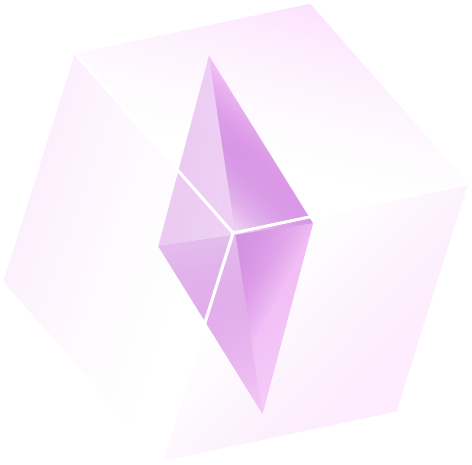 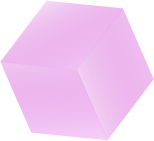 Проект «Медиакласс». Задачи:
01
Организовать деятельность Центра
02
Создать условия для интеграции компонентов медиаобразования в содержание образовательного процесса
03
Обучить педагогов навыкам работы с медиаобразовательными проектами
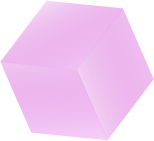 04
Создать площадку (медиакласс)
Чему обучать школьника?
Основа - дорожная карта медийно-информационной грамотности
Навыки: самостоятельное мышление, умение работать индивидуально и в команде, активное развитие творческого начала, решение нестандартных задач
Создание профильного медиакласса на базе 7-го класса
Еженедельная работа обучающихся с двумя квалифицированными педагогами
Проект «Дистанционный турнир по медийно-информационной грамотности «#ЗнаюМИГ»
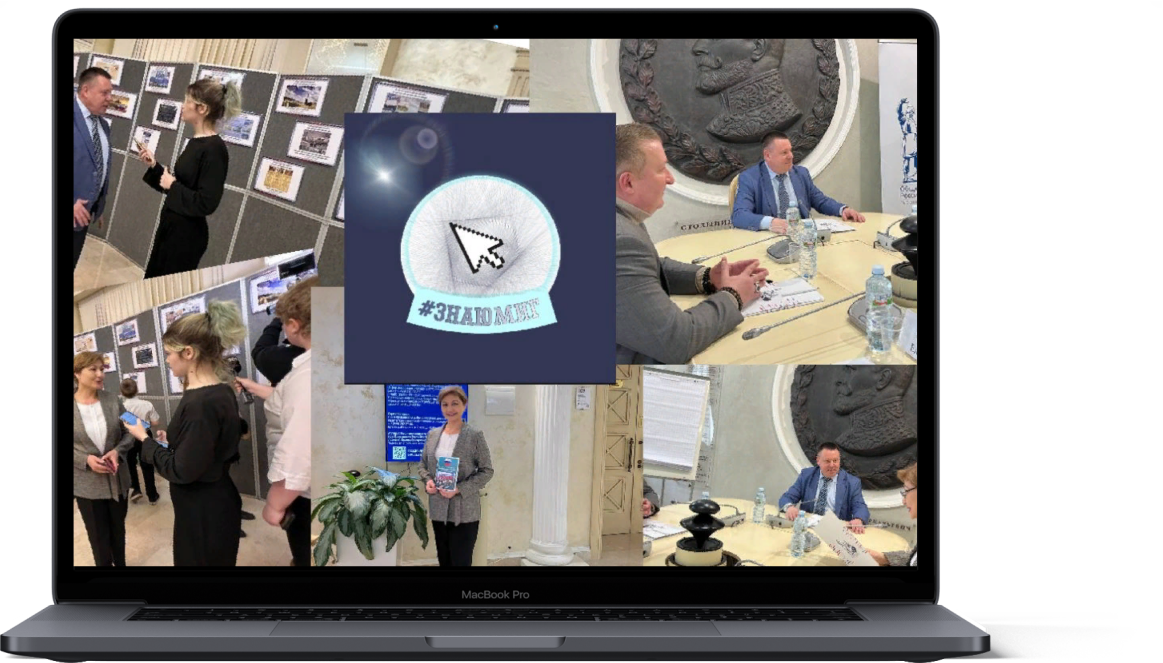 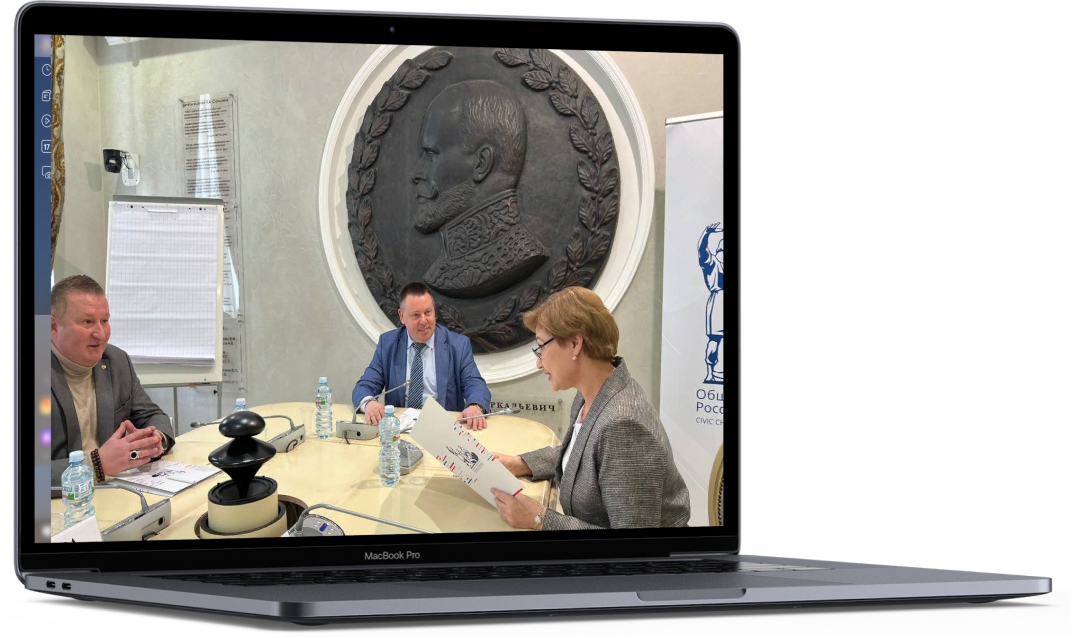 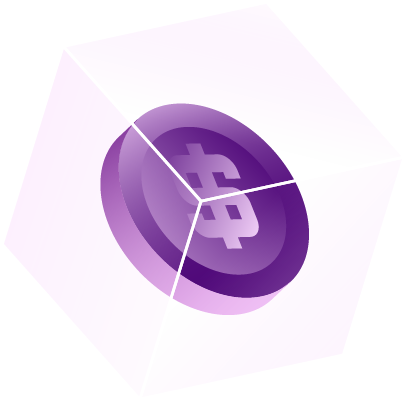 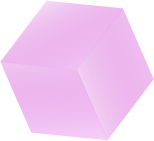 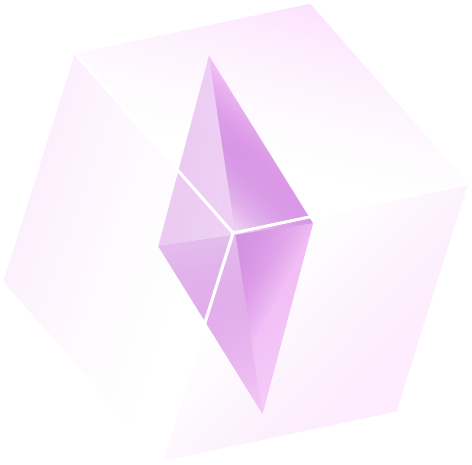 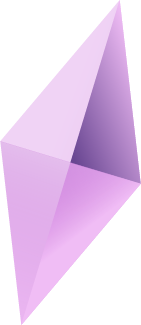 Партнеры Центра медиаграмотности
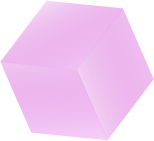 Благотворительный фонд «Дети-ангелы»
АНО «Эпоха Водолея»
Студия «Квадратный Гайд»
Ассоциация специалистов медиаобразования
Общественная палата Оренбургской области
Управление Роскомнадзора по Оренбургской области
Управление социальных коммуникаций и новых медиа Оренбургского государственного университета и другие
Спасибо за внимание!
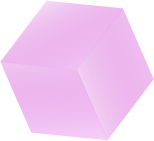 Тажмуратова Айгуль Амангалейевна
Руководитель
Директор
Регионального модельного центра медиаобразования
АНО «Центр медиаграмонтности» (г. Оренбург)
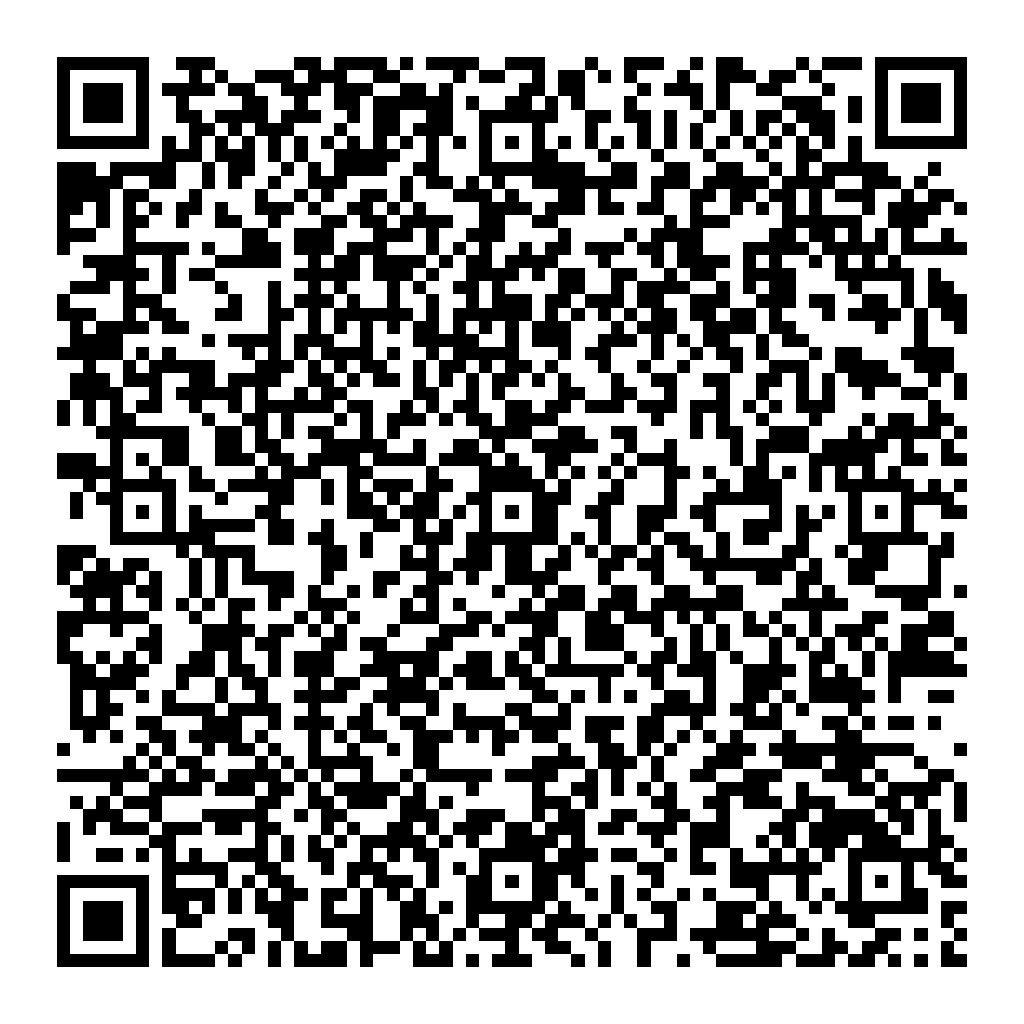 tguscha@mail.ru
+7 (961) 900-68-08
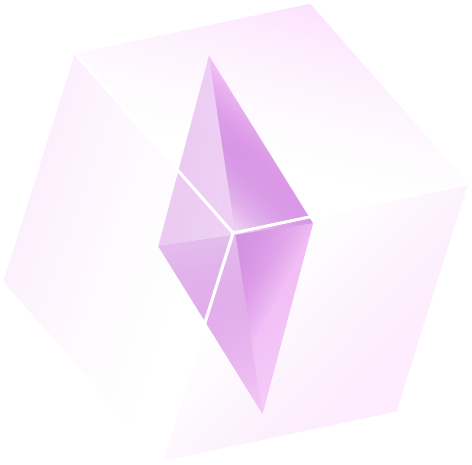